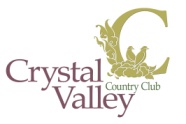 크리스탈밸리 컨트리클럽